MUNICÍPIO DE PERITIBA
AUDIÊNCIA PÚBLICA
ALTERAÇÃO DO PPA 2022 - 2025
LEI DE DIRETRIZES ORÇAMENTÁRIAS – 2024
LEI ORÇAMENTÁRIA ANUAL – 2024
EDITAL DE CONVOCAÇÃO DE AUDIÊNCIA PÚBLICA ELETRÔNICA PARA ELABORAÇÃO E DISCUSSÃO
DO PPA 2022/2025, LDO 2024 E LOA 2024.
PAULO JOSÉ DEITOS, Prefeito Municipal de Peritiba, Estado de Santa Catarina, no uso de suas atribuições legais, faz saber a quem interessar, que será realizada a Audiência Pública, como forma de assegurar o cumprimento das disposições contidas na LC n.º 101/00- LRF, bem como garantir a transparência e participação popular ao processo de elaboração e discussão do PPA, LDO E LOA.
As audiências públicas são elementos essenciais da democracia, tendo como finalidade de qualificar a gestão pública, consolidando-se como instrumento de participação dos cidadãos, possibilitando que a sociedade opine a acerca de investimentos, programas e ações a serem executadas no exercício de 2024 para a LDO e LOA e nos exercícios de 2022 a 2025 para o PPA.
Local: a participação do público será on-line, com transmissão pela página oficial do facebook: https://www.facebook.com/camaraperitiba/ da Câmara de Vereadores de Peritiba-SC e da página do Youtube da Câmara Municipal de Vereadores de Peritiba: https://www.youtube.com/channel/UC11uGCqdVxV561KpT5Wh2Og
Local: na Sala de Sessões da Câmara Municipal, sito à Rua Frei Bonifácio, nesta cidade.
Data: 11 de setembro de 2023
Horário: 19h20
Estará disponível para que o cidadão possa contribuir para a elaboração do Projeto de Lei, enviando sugestões, críticas e elogios de forma transparente e eficaz o e-mail: prefeitura@peritiba.sc.gov.br
Ainda poderão ser sanadas eventuais dúvidas através do telefone (49) 3453-1122, até a data da audiência.
Ficam convidadas todas as autoridades deste município, bem como todos os munícipes.
A audiência, realizada na forma de exposições e manifestações verbais e escritas.
Peritiba/SC em 30 de agosto de 2023
PAULO JOSÉ DEITOS
Prefeito Municipal
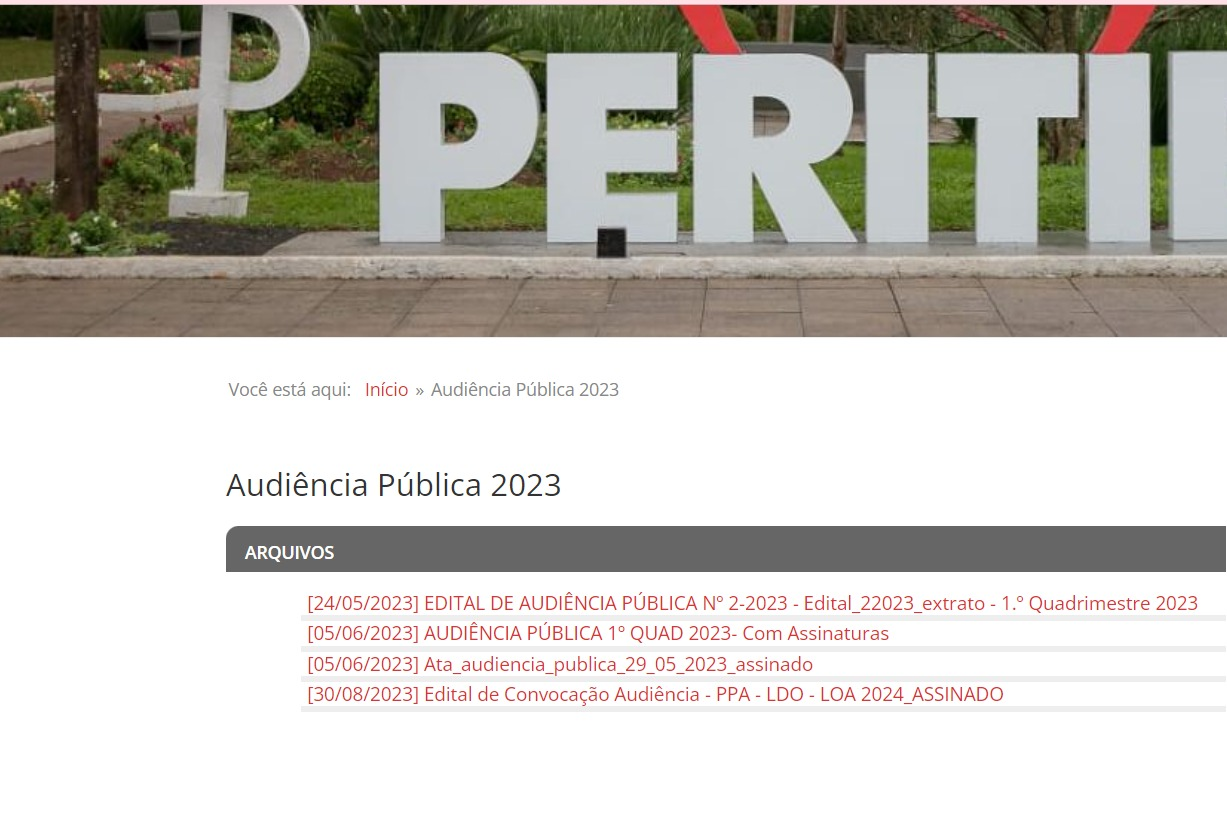 FUNDAMENTOS LEGAIS

CONSTITUIÇÃO FEDERAL – ART. 165;
Art. 165. Leis de iniciativa do Poder Executivo estabelecerão:
I - o plano plurianual;
II - as diretrizes orçamentárias;
III - os orçamentos anuais.
[...]
FUNDAMENTOS LEGAIS

LEI ORGÂNICA DO MUNICÍPIO

Art. 8ª Ao Município compete prover a tudo quanto diga respeito ao seu peculiar interesse e ao bem-estar da população, cabendo-lhe, entre outras, as seguintes atribuições:
I - elaborar o plano plurianual, a lei de diretrizes orçamentárias e orçamento anual, prevendo a receita e fixando a despesa, com base em planejamento adequado;
                [...]
TRANSPARÊNCIA DO PLANEJAMENTO
Lei de Responsabilidade Fiscal - LRF
Art. 48. São instrumentos de transparência da gestão fiscal, aos quais será dada ampla divulgação, inclusive em meios eletrônicos de acesso público: os planos, orçamentos e leis de diretrizes orçamentárias; as prestações de contas e o respectivo parecer prévio; o Relatório Resumido da Execução Orçamentária e o Relatório de Gestão Fiscal; e as versões simplificadas desses documentos.

§ 1o   A transparência será assegurada também mediante: I – incentivo à participação popular e realização de audiências públicas, durante os processos de elaboração e discussão dos planos, lei de diretrizes orçamentárias e orçamentos;            
[...]
HIERARQUIA DO PLANEJAMENTO
PLANO PLURIANUAL - PPA 2022-2025
PLANEJAR
LDO
2022
LDO
2023
LDO
2024
LDO
2025
ORIENTAR
LOA
2024
LOA
2025
LOA
2022
LOA
2023
EXECUTAR
PLANO PLURIANUAL 2022-2025
PPA
E SUAS ALTERAÇÕES
FUNDAMENTOS LEGAIS

CONSTITUIÇÃO FEDERAL – ART. 165;
Art. 165 – (...) “§ 1º - A lei que instituir o plano plurianual estabelecerá, de forma regionalizada, as diretrizes, objetivos e metas da administração pública para as despesas de capital e outras delas decorrentes e para as relativas aos programas de duração continuada.”
OBJETIVOS DO PPA PARA 4 ANOS

• Organizar em programas as ações de que resultem oferta de bens ou serviços que atendam as demandas da sociedade; 
• Definir metas e prioridades da administração Pública; 
• Estabelecer a necessária relação entre os programas a serem executados e a orientação estratégica do governo;
Nortear a alocação de recursos nos orçamentos anuais compatível com as metas e recursos do plano Plurianual; 
• Dar transparência à aplicação de recursos e resultados obtidos; 
• Integrar ações desenvolvidas pela União, Estados e Município.
PROCESSO DE ELABORAÇÃO

	O Plano para o quadriênio foi definido sob a orientação estratégica da administração, suas metas e prioridades, que estão distribuídas em 18 programas que buscam contemplar as demandas da sociedade, dentro da capacidade financeira e orçamentária do município.
ELABORAÇÃO E DISCUSSÃO DA LEI DE DIRETRIZES ORÇAMENTÁRIAS  LDO - 2024
ESTRUTURA DO PROJETO DE LEI – LDO 2024

I - DAS PRIORIDADES E METAS DA ADMINISTRAÇÃO PÚBLICA MUNICIPAL
II - DAS PRIORIDADES E METAS DA ADMINISTRAÇÃO PARA 2024
III - DA ESTRUTURA E ORGANIZAÇÃO DOS ORÇAMENTOS
IV – DAS DIRETRIZES PARA A ELABORAÇÃO E EXECUÇÃO DO ORÇAMENTO DO MUNICÍPIO
V - DAS DISPOSIÇÕES SOBRE A DÍVIDA PÚBLICA MUNICIPAL
VI – DAS DISPOSIÇÕES SOBRE DESPESAS COM PESSOAL E SEUS ENCARGOS E DAS POLÍTICAS DE RECURSOS HUMANOS DA ADMINISTRAÇÃO MUNICIPAL
VII - DAS DISPOSIÇÕES SOBRE ALTERAÇÃO DA LEGISLAÇÃO TRIBUTÁRIA
VIII - DAS DISPOSIÇÕES GERAIS
ANEXOS DA LDO 2024


Anexo de Metas e Prioridades: Compreende a definição das metas e prioridades para o exercício subsequente, elo de ligação com o PPA; 
Anexo de Metas Fiscais: As metas fiscais anuais, em valores correntes e constantes, relativas a receitas, despesas, resultados primário e nominal, e do montante da dívida pública, para o exercício a que se referirem e para os dois seguintes, sendo, na prática, metas trienais.
Anexo de Riscos Fiscais: Avaliação de passivos contingentes e de outros riscos fiscais capazes de afetar as contas públicas, informando as providências a serem tomadas, caso se concretizem;
ELABORAÇÃO E DISCUSSÃO DA LEI ORÇAMENTÁRIA ANUAL - 2024
METODOLOGIA PARA PREVISÃO DAS RECEITAS
A metodologia utilizada para a previsão e revisão das receitas para o quadriênio 2022 – 2025 foi baseada no modelo de média móvel ajustada, que utilizou a média de arrecadação até o mês de agosto de 2023, levando em conta o comportamento das diferentes fontes de recursos, corrigido por parâmetros de preço, legislação e receitas tributárias.

Mesmo utilizando-se a média ajustada da arrecadação, podem ocorrem  variações sobre a efetiva arrecadação, fato que ocorre por diversos fatores, uma vez que grande parte da nossa arrecadação vem de transferências constitucionais, as quais sofrem oscilações de acordo com a movimentação da economia do Estado e União, atingindo o atual exercício e os seguintes.
RECEITAS
METODOLOGIA PARA FIXAÇÃO DAS DESPESAS
Após a fixação da receita, define-se em ordem prioritária as despesas com educação, saúde, assistência social, pessoal e encargos, manutenção, obras em andamento e novos investimentos; observada a execução dos exercícios anteriores, e das novas demandas para os exercícios futuros.
DESPESAS
DESPESAS
ECONOMIA
As variações econômicas constatadas nos últimos anos, inclusive ainda pelo período pandêmico, que afetou todas esferas de governo, bem como, as novas normativas dos governos Federal e Estadual, requer a adequação das peças orçamentárias da Administração Municipal, assim, procede-se os ajustes nos valores estimativos da receita e fixação da despesa para os próximos exercícios, redefinindo metas e ações de acordo com as diretrizes do Município, baseando-se na situação até o mês de agosto do corrente ano.
ALTERAÇÕES

Qualquer inclusão e/ou alteração de ações contempladas no PPA, deverá ser demonstrada em planilhas específicas, detalhando suas evoluções e desdobramentos por força das disposições da Lei Federal nº 4.320, de 17 de março de 1964, da Lei Complementar nº 101, de 04 de maio de 2000, e demais normas e legislação pertinente.
Muito Obrigada!